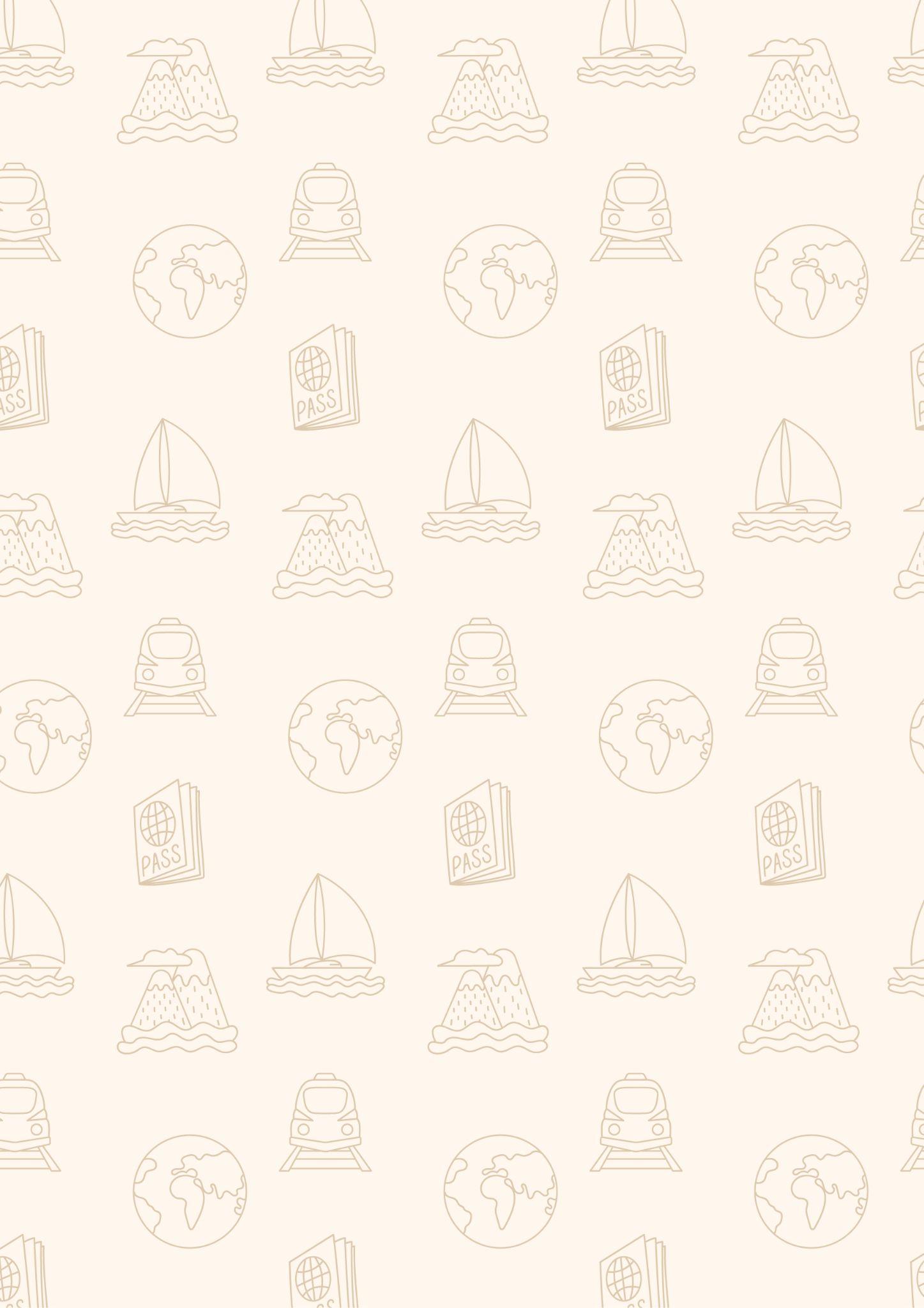 4 DAYS PLANNER
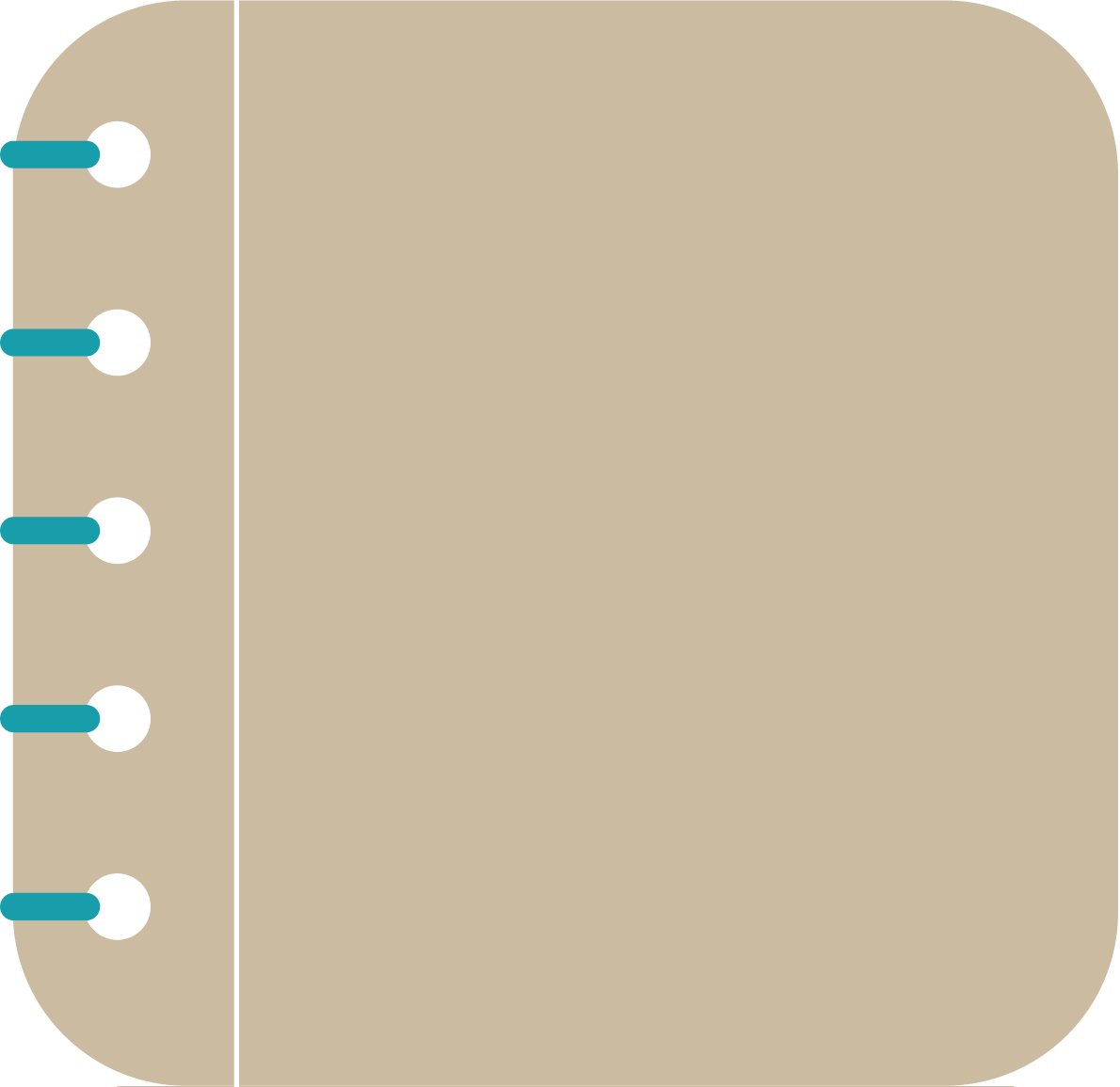 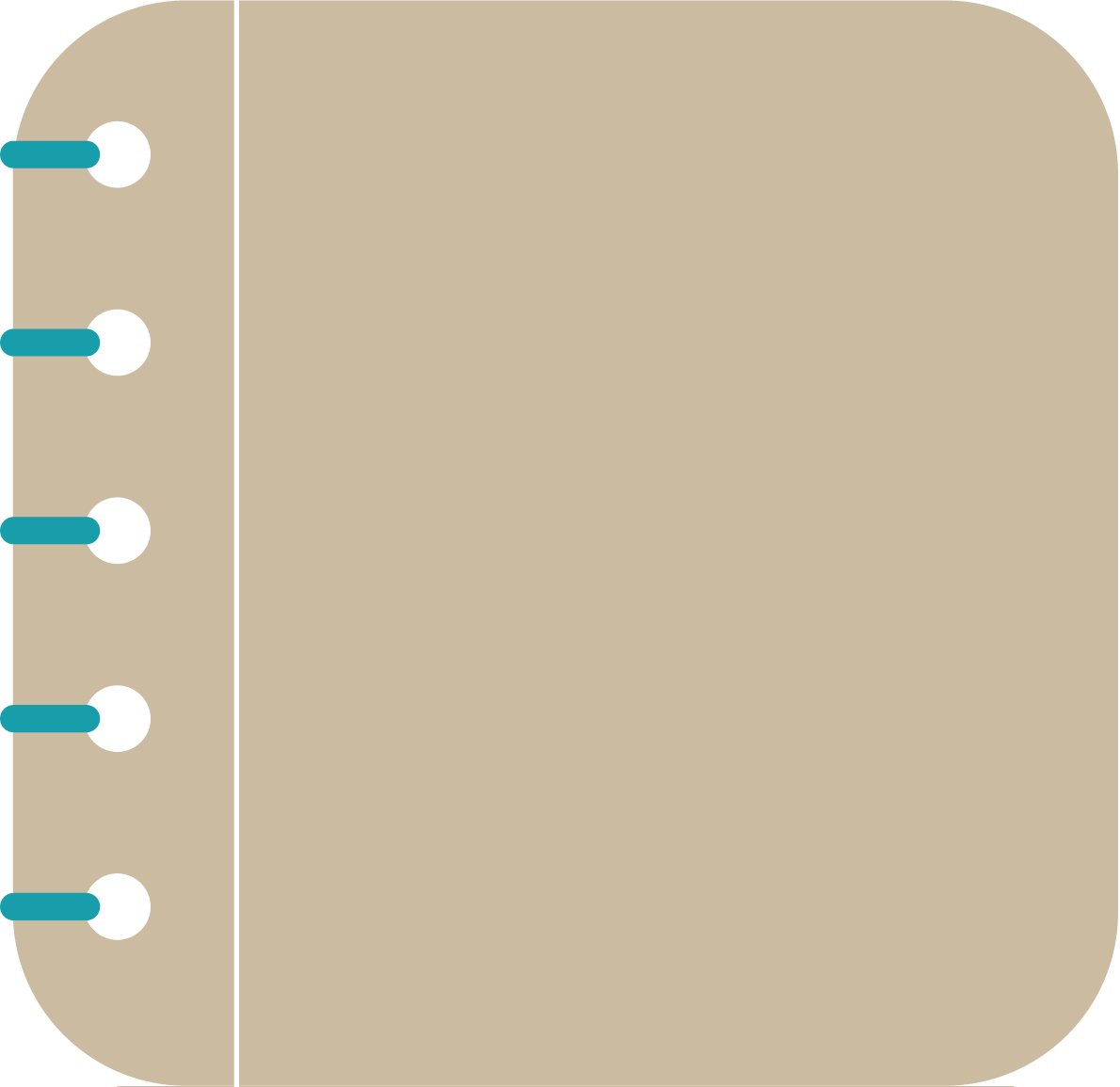 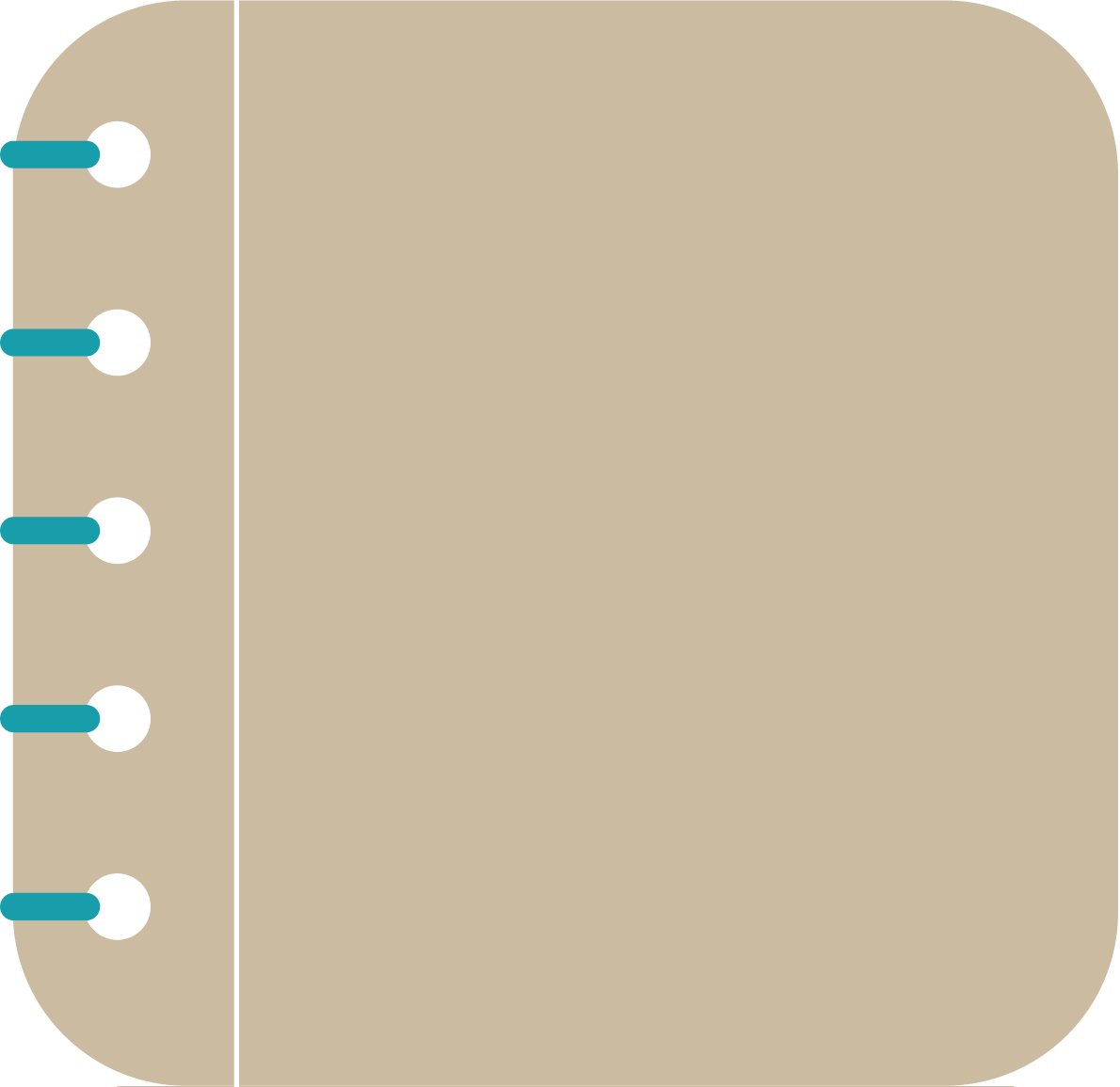 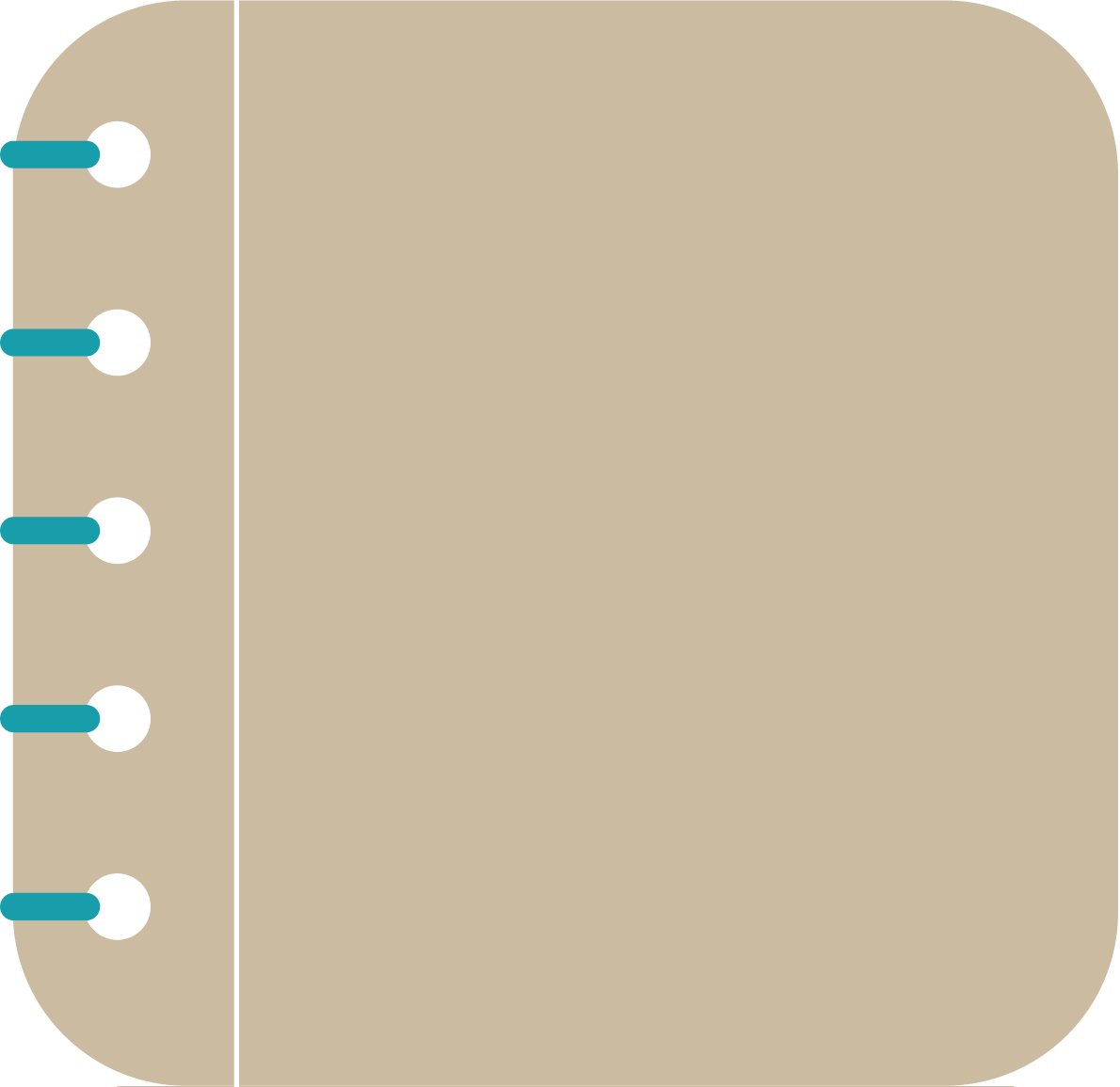 Day 1
Day 2
Day 3
Day 4
Travel
Itinerary
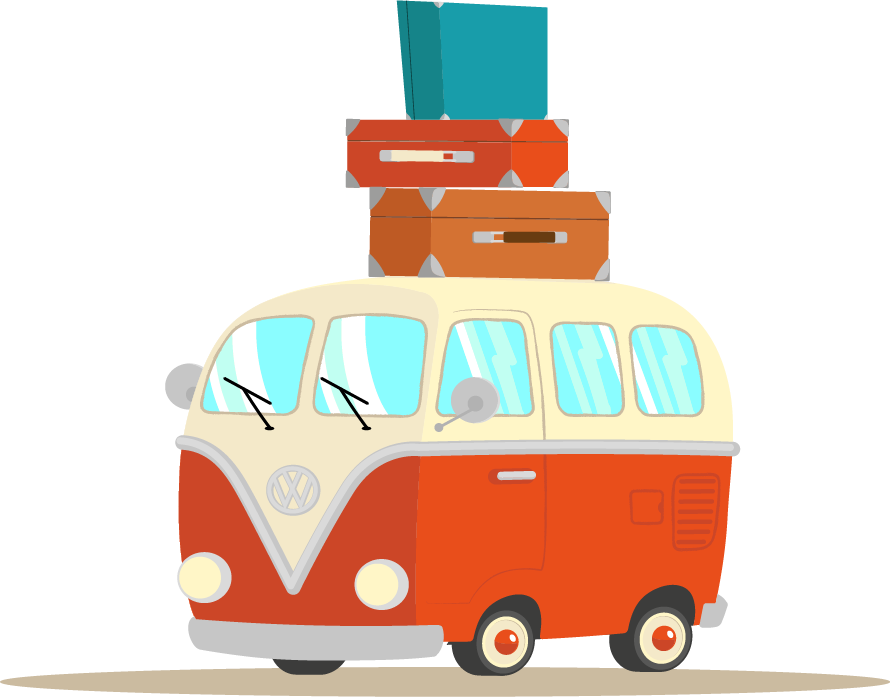